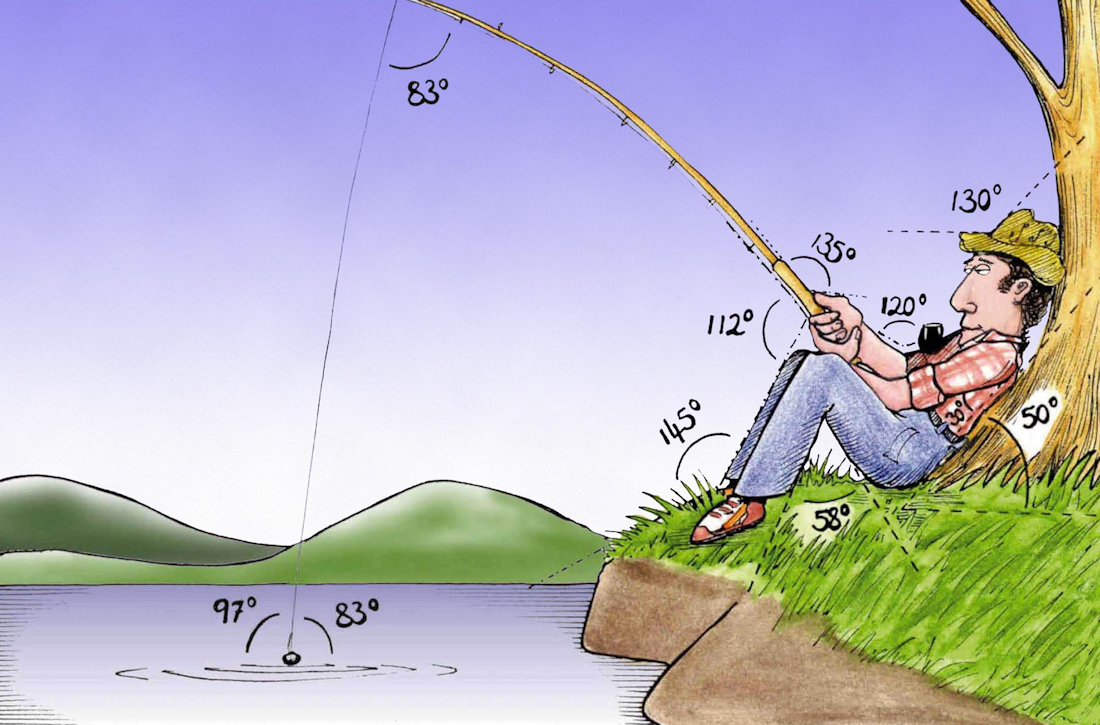 Welcome to 
      Week 8!

Analytic Trigonometry
http://www.lab-initio.com/images/fullsize/nz211.jpg
What’s Up?
Today we will be going over:

	Review of complex numbers 
		and phasor arithmetic
	Polar coordinates
What’s Up?
Obj 6) Perform computations with complex numbers in rectangular and polar form including the operations of powers and roots, both by "hand" and with technology. 
Obj 7) Convert points and equations between rectangular and polar coordinates.
Review
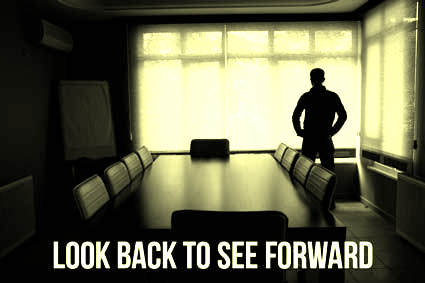 http://995642590.r.lightningbase-cdn.com/wp-content/uploads/2010/12/looking-back-hrexaminer-v144-cover425px.jpg
Complex Numbers
Complex Numbers
Complex numbers are written:

a + b i

          real       imaginary
          part         part
Complex Numbers
Complex numbers are usually designated "z“

z = a + b i
Complex Numbers
Arithmetic with complex numbers:

(a+bi) + (c+di) = (a+c) + (b+d)i
 
(a+bi) - (c+di) = (a-c) + (b-d)i
Complex Numbers
Multiplying:

(a+bi) × (c+di) = 

	(a×c) + (a×d+b×c)i + (b×d)i2

   = ac + (ad+bc)i + bd(-1)

   = (ac-bd) + (ad+bc) i
Complex Numbers
Don’t leave any exponents of i  in a formula
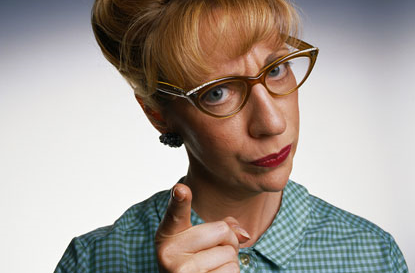 http://scottsauls.com/wp-content/uploads/2015/06/Shame.jpg
Complex Numbers
Phasor Arithmetic
Sine-shaped waves all with the same frequency but with different amplitudes and phases are represented by a real multiplier for frequency and time and a complex multiplier for amplitude (phasor)
Phasor Arithmetic
Combining these phasors is called phasor arithmetic
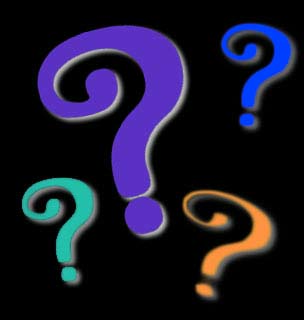 Questions?
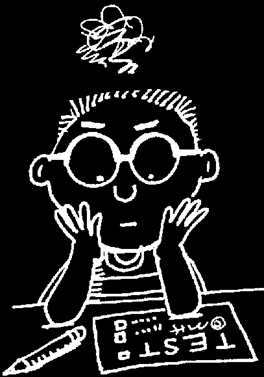 lol-rofl.com
Polar Coordinates
We know about square graph paper
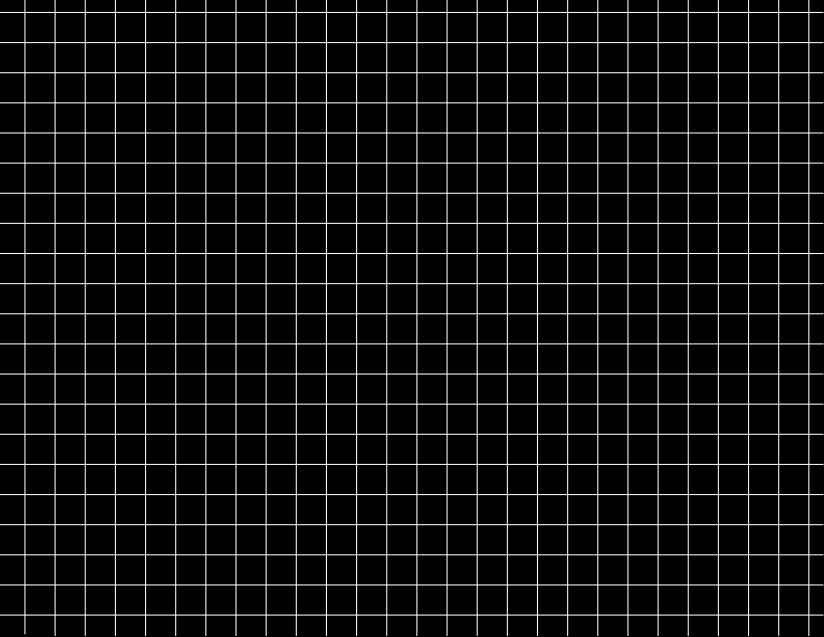 VFrench, 2015
Polar Coordinates
Now we’re going to learn about  circular graph paper!
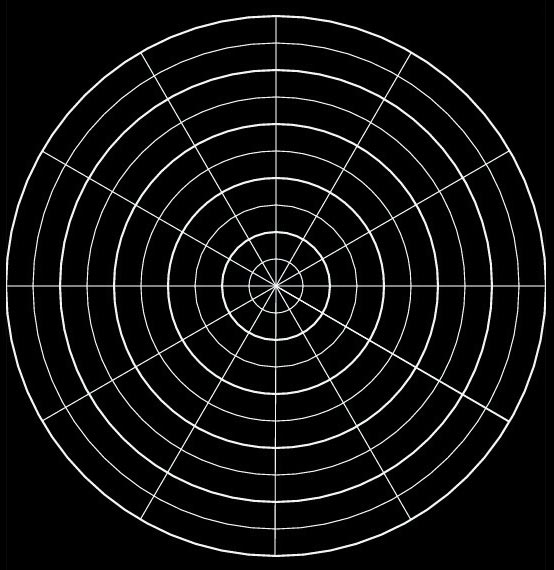 VFrench, 2015
Polar Coordinates
In the 700s and 800s AD, Arabic astronomers developed methods for calculating the direction and distance to Mecca from any point on Earth
Polar Coordinates
They were using 
spherical 
trigonometry
to do this
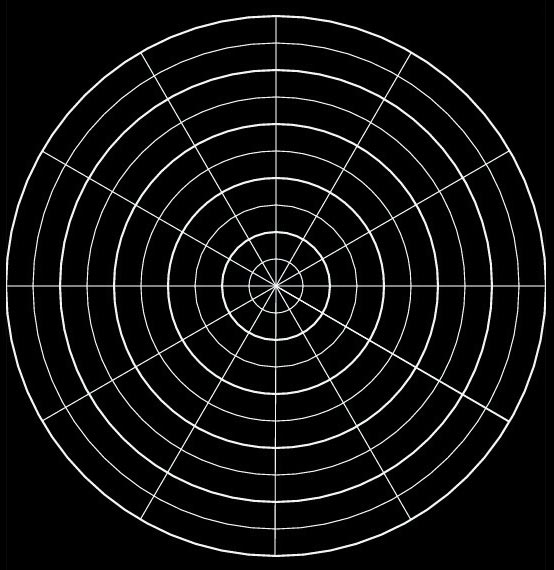 Mecca
VFrench, 2015
Polar Coordinates
Just like with square graph paper, polar graph paper has a starting point
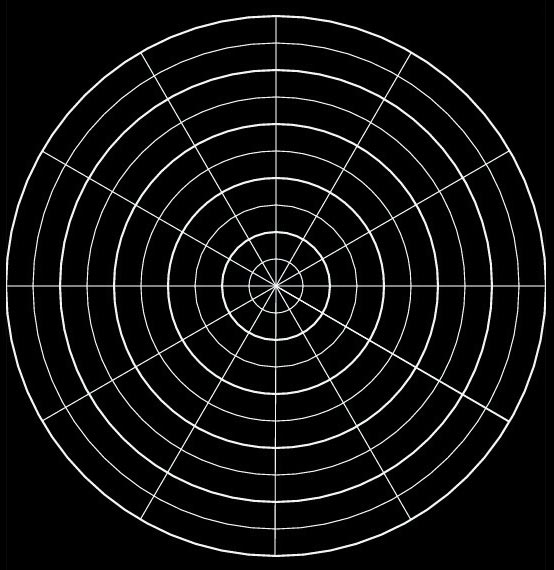 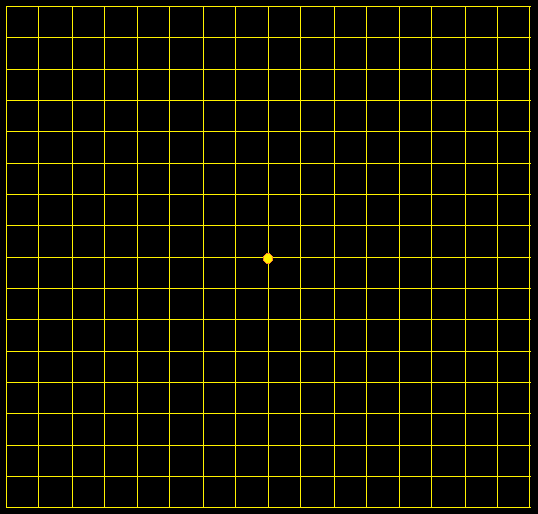 VFrench, 2015
Polar Coordinates
For square graph paper, this point is called the origin
For polar graph paper, it is called the pole
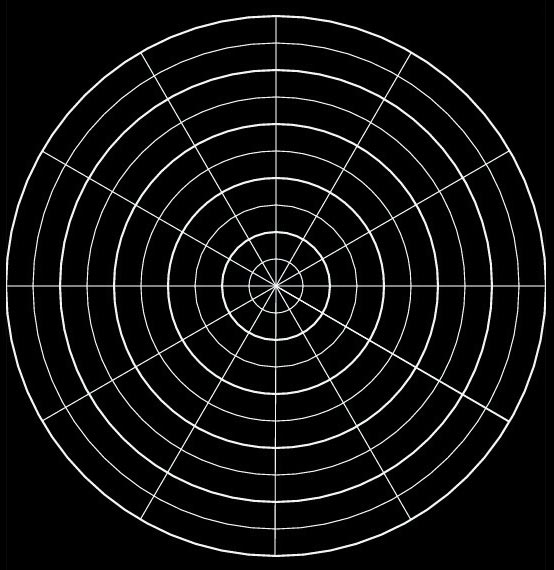 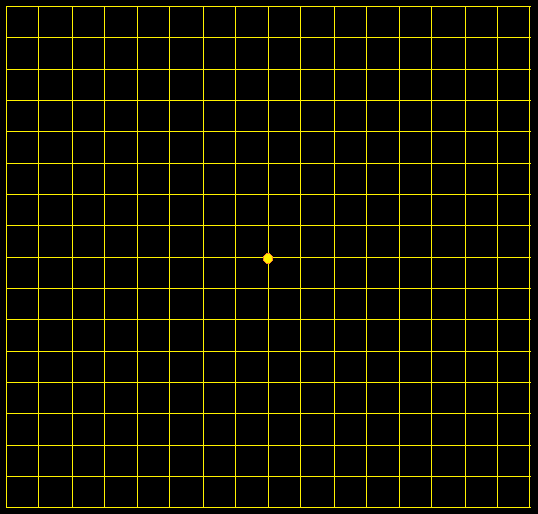 VFrench, 2015
Polar Coordinates
Just like square graph paper, the starting position is the right horizontal line
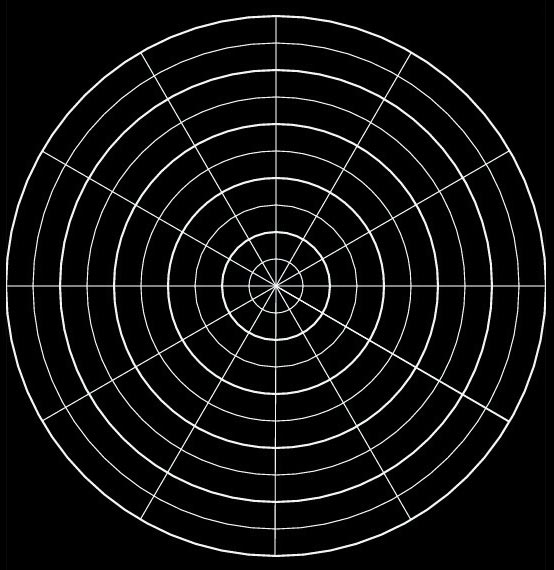 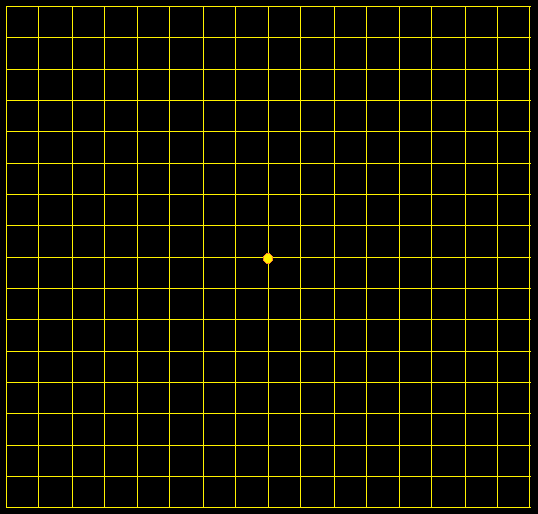 VFrench, 2015
Polar Coordinates
This is called the “polar axis”
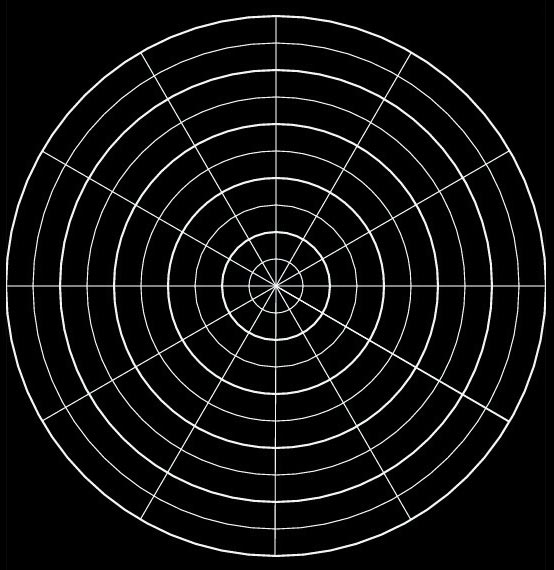 VFrench, 2015
Polar Coordinates
The rotation for both square and polar graphs is counterclockwise


  II      I


 III      IV
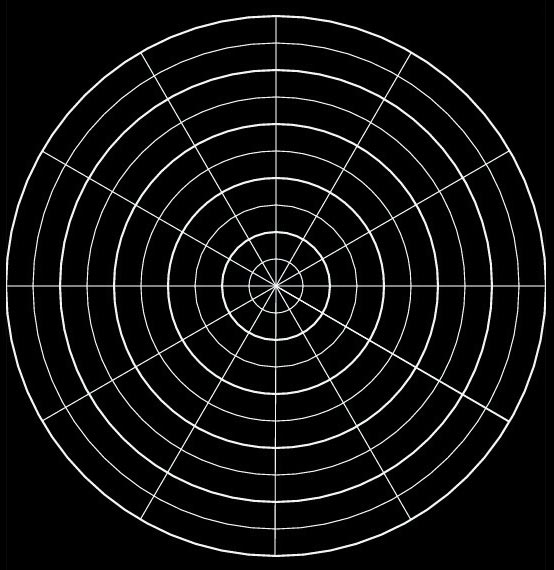 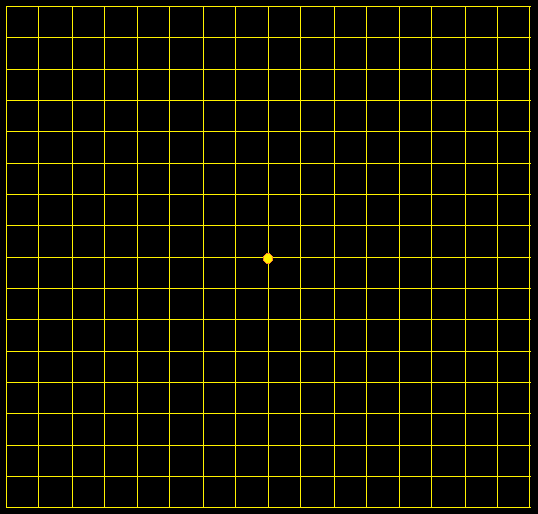 VFrench, 2015
Polar Coordinates
Just like for (x,y) coordinates, there are a pair of polar coordinates (r,θ)

These are called the “polar coordinates”
Polar Coordinates
r is the distance from the pole 	(the radius)
θ is the angle around the circle
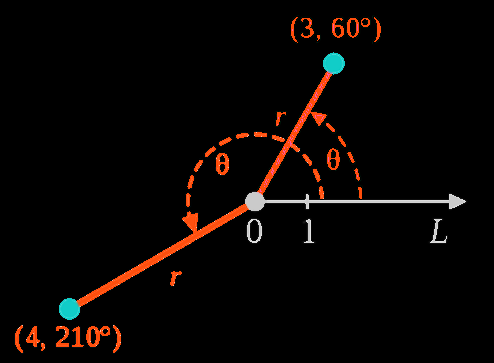 VFrench, 2015
Polar Coordinates
90º
π/2
7π/12
75º
105º
5π/12
Angles in polar notation can be expressed in either degrees or radians
2π/3
120º
60º
π/3
π/4
135º
45º
3π/4
5π/6
π/6
30º
150º
11π/12
π/12
165º
15º
π
0, 2π
180º
0º, 360º
345º
13π/12
23π/12
195º
7π/6
210º
330º
11π/6
1
2
3
1
2
3
5π/4
315º
7π/4
225º
300º
4π/3
5π/3
240º
17π/12
19π/12
255º
285º
3π/2
270º
VFrench, 2015
Polar Coordinates
Degrees are traditionally used in navigation, surveying, and many applied disciplines

Radians are more common in mathematics and mathematical physics
Polar Coordinates
point P = (r,θ)

r is the distance (radius) from the pole to P (+,- or 0)

θ is the angle from the polar axis to the terminal side of the angle (degrees or radians)
Polar Coordinates
point P = (r,θ)

Hint: plot the angle θ first
Then the “r”
POLAR COORDINATES
IN-CLASS PROBLEM 1
Plot (2,135º) 
(move the green dot)
90º
75º
105º
120º
60º
135º
45º
30º
150º
165º
15º
180º
0º, 360º
345º
195º
1
2
3
210º
330º
315º
225º
300º
240º
255º
285º
270º
VFrench, 2015
POLAR COORDINATES
IN-CLASS PROBLEM 1
Plot (2,135º)	

Begin with the 
angle θ=135º
90º
75º
105º
120º
60º
135º
45º
30º
150º
165º
15º
180º
0º, 360º
345º
195º
1
2
3
210º
330º
315º
225º
300º
240º
255º
285º
270º
VFrench, 2015
POLAR COORDINATES
IN-CLASS PROBLEM 1
Plot (2,135º)	

Begin with the 
angle θ=135º
90º
75º
105º
120º
60º
135º
45º
30º
150º
165º
15º
180º
0º, 360º
345º
195º
1
2
3
210º
330º
315º
225º
300º
240º
255º
285º
270º
VFrench, 2015
POLAR COORDINATES
IN-CLASS PROBLEM 1
Plot (2,135º)	

Now find the point 
on the line 
corresponding 
to the 
radius “r”
90º
75º
105º
120º
60º
135º
45º
30º
150º
165º
15º
180º
0º, 360º
345º
195º
1
2
3
210º
330º
315º
225º
300º
240º
255º
285º
270º
VFrench, 2015
POLAR COORDINATES
IN-CLASS PROBLEM 1
Plot (2,135º)	

Because the radius 
is positive, the 
point will be 
along this 
line - it 
will be 
r=2 radii 
from the pole
90º
75º
105º
120º
60º
135º
45º
30º
150º
(2,135º)
165º
15º
180º
0º, 360º
345º
195º
1
2
3
210º
330º
315º
225º
300º
240º
255º
285º
270º
VFrench, 2015
Polar Coordinates
Positive angles are measured counterclockwise from the polar axis

Negative angles are measured clockwise from the polar axis
Polar Coordinates
If the angle is negative, just rotate it in a clockwise direction
VFrench, 2015
POLAR COORDINATES
IN-CLASS PROBLEM 2
Plot (1.5,-45º)
90º
75º
105º
120º
60º
135º
45º
30º
150º
165º
15º
180º
0º, 360º
345º
195º
1
2
3
210º
330º
315º
225º
300º
240º
255º
285º
270º
VFrench, 2015
POLAR COORDINATES
IN-CLASS PROBLEM 2
Plot (1.5,-45º)	

Begin with the 
angle θ=-45º
90º
75º
105º
120º
60º
135º
45º
30º
150º
165º
15º
180º
0º, 360º
345º
195º
1
2
3
210º
330º
315º
225º
300º
240º
255º
285º
270º
VFrench, 2015
POLAR COORDINATES
IN-CLASS PROBLEM 2
Plot (1.5,-45º)	

Positive 45º 
would be:
90º
75º
105º
120º
60º
135º
45º
30º
150º
165º
15º
180º
0º, 360º
345º
195º
1
2
3
210º
330º
315º
225º
300º
240º
255º
285º
270º
VFrench, 2015
POLAR COORDINATES
IN-CLASS PROBLEM 2
Plot (1.5,-45º)	

-45º rotates 
clockwise:
90º
75º
105º
120º
60º
135º
45º
30º
150º
165º
15º
180º
0º, 360º
345º
195º
1
2
3
210º
330º
315º
225º
-45º
300º
240º
255º
285º
270º
VFrench, 2015
POLAR COORDINATES
IN-CLASS PROBLEM 2
Plot (1.5,-45º)	

You can calculate 
it using 
360 + θ:
360+(-45)
   = 315º
90º
75º
105º
120º
60º
135º
45º
30º
150º
165º
15º
180º
0º, 360º
345º
195º
1
2
3
210º
330º
315º
225º
-45º
300º
240º
255º
285º
270º
VFrench, 2015
POLAR COORDINATES
IN-CLASS PROBLEM 2
Plot (1.5,-45º)	

Now find the point 
on the line 
corresponding 
to the 
radius “r”
90º
75º
105º
120º
60º
135º
45º
30º
150º
165º
15º
180º
0º, 360º
345º
195º
1
2
3
210º
330º
315º
225º
-45º
300º
240º
255º
285º
270º
VFrench, 2015
POLAR COORDINATES
IN-CLASS PROBLEM 2
Plot (1.5,-45º)	

Tah-dah!
90º
75º
105º
120º
60º
135º
45º
30º
150º
165º
15º
180º
0º, 360º
345º
195º
1
2
3
(1.5,-45º)
210º
330º
315º
225º
300º
240º
255º
285º
270º
VFrench, 2015
Polar Coordinates
P = (r,θ ) is located | r | units from the pole
Polar Coordinates
If the radius “r” is negative, it’s a little more complicated
VFrench, 2015
Polar Coordinates
Remember, when you “negativize” a number, it’s graph mirrors across 0
-3
0
3
VFrench, 2015
Polar Coordinates
In an ordered pair, the “negativized” number mirrors across it’s 0
(-3,1)
1
(3,1)
0
-3
0
3
VFrench, 2015
Polar Coordinates
In an ordered pair, the “negativized” number mirrors across it’s 0
1
(3,1)
0
-3
3
0
(3,-1)
-1
VFrench, 2015
Polar Coordinates
In an ordered pair, the “negativized” numbers mirror across both 0s
1
(3,1)
0
-3
3
0
(-3,-1)
-1
VFrench, 2015
Polar Coordinates
r > 0 – the point lies on the terminal side of θ

r < 0 - point lies along the ray opposite the terminal side of θ

r = 0 the point lies on the pole no matter what the value of θ is!
Polar Coordinates
As usual, it’s 
				easier to DO it 				than to explain 
  it!
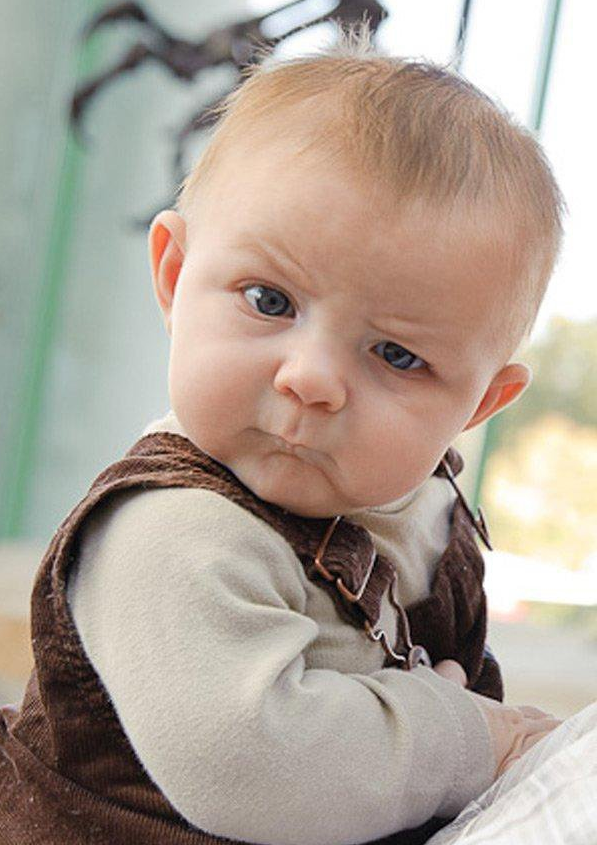 http://ahungryrunner.files.wordpress.com/2013/07/confused-baby.png
POLAR COORDINATES
IN-CLASS PROBLEM 3
Plot (-3,270º)

Plot the angle
90º
75º
105º
120º
60º
135º
45º
30º
150º
165º
15º
180º
0º, 360º
345º
195º
1
2
3
210º
330º
315º
225º
300º
240º
255º
285º
270º
VFrench, 2015
POLAR COORDINATES
IN-CLASS PROBLEM 3
Plot (-3,270º)

Next mirror 
the angle
90º
75º
105º
120º
60º
135º
45º
30º
150º
165º
15º
180º
0º, 360º
345º
195º
1
2
3
210º
330º
315º
225º
300º
240º
255º
285º
270º
VFrench, 2015
POLAR COORDINATES
IN-CLASS PROBLEM 3
Plot (-3,270º)

Now plot the 
(positiv-ized)
point value
on the 
mirrored 
line
90º
75º
105º
120º
60º
135º
45º
30º
150º
165º
15º
180º
0º, 360º
345º
195º
1
2
3
210º
330º
315º
225º
300º
240º
255º
285º
270º
VFrench, 2015
POLAR COORDINATES
IN-CLASS PROBLEM 3
Plot (-3,270º)
90º
75º
105º
120º
60º
(-3,270º)
135º
45º
30º
150º
165º
15º
180º
0º, 360º
345º
195º
1
2
3
210º
330º
315º
225º
300º
240º
255º
285º
270º
VFrench, 2015
POLAR COORDINATES
IN-CLASS PROBLEM 4
Plot (-1,-30º)
90º
75º
105º
120º
60º
135º
45º
30º
150º
165º
15º
180º
0º, 360º
345º
195º
1
2
3
210º
330º
315º
225º
300º
240º
255º
285º
270º
VFrench, 2015
POLAR COORDINATES
IN-CLASS PROBLEM 4
Plot (-1,-30º)

Did you get 
it right?
90º
75º
105º
120º
60º
135º
45º
30º
150º
165º
15º
180º
0º, 360º
345º
195º
1
2
3
210º
330º
315º
225º
300º
240º
255º
285º
270º
VFrench, 2015
Polar Coordinates
It works the same for radians
POLAR COORDINATES
IN-CLASS PROBLEM 5
Plot the point:
(2.5,7π/12)
π/2
5π/12
7π/12
2π/3
π/3
3π/4
π/4
5π/6
π/6
11π/12
π/12
π
0, 2π
13π/12
23π/12
1
2
3
7π/6
11π/6
5π/4
7π/4
4π/3
5π/3
19π/12
17π/12
3π/2
VFrench, 2015
POLAR COORDINATES
IN-CLASS PROBLEM 5
Plot the point:		
(2.5,7π/12)

Did you
get it
right?
π/2
5π/12
7π/12
2π/3
π/3
3π/4
π/4
5π/6
π/6
11π/12
π/12
π
0, 2π
13π/12
23π/12
1
2
3
7π/6
11π/6
5π/4
7π/4
4π/3
5π/3
19π/12
17π/12
3π/2
VFrench, 2015
Questions?
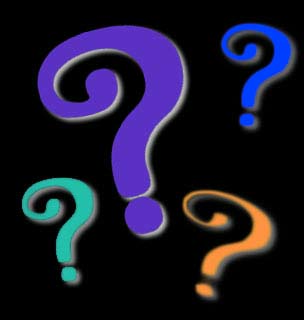 http://i.imgur.com/aliTlT3.jpg
Polar to Rectangular
Originally, polar graph paper was designed to graph complex numbers
Polar to Rectangular
That way you would always know just by looking at the graph paper whether you were looking at a real number or a complex number
Polar to Rectangular
But people noticed you could plop rectangular graph paper right on top of the polar graph and get an easier-to-use graph
Polar to Rectangular
So they needed a way to convert from polar to rectangular in a mathematically accurate way (not just by plopping rectangular graph paper over polar graphs!)
Polar to Rectangular
Last week we showed 3 + 4i could be graphed:
i
4
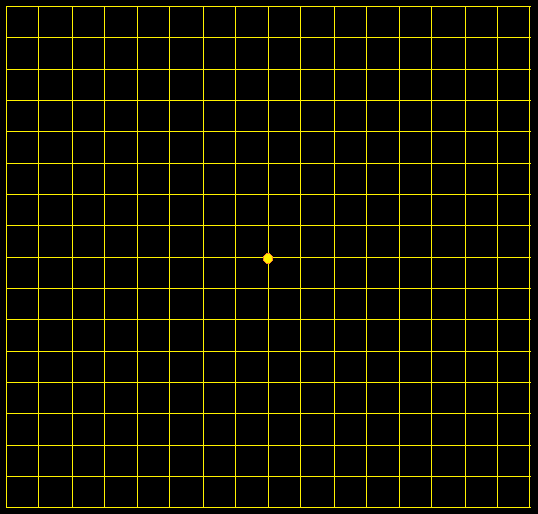 3
2
1
x
0
-4
-3
-2
-1
0
1
2
3
4
-1
-2
-3
-4
Polar to Rectangular
In electrical engineering, this way of graphing complex numbers is called an Argand Diagram
https://www.electronics-tutorials.ws/accircuits/complex-numbers.html
Polar to Rectangular
But, it’s not the same as a true polar graph!
How would you graph 30º or 2π?
Polar to Rectangular
Polar to rectangular conversion
If you have a polar point:
P = (r,θ)
To convert to (x,y) coordinates:
x = r cos θ
y = r sin θ
POLAR TO RECTANGULAR
IN-CLASS PROBLEM 6
x = r cosθ
y = r sinθ
Find the rectangular coordinates: 
	P = (3,π/3)
POLAR TO RECTANGULAR
IN-CLASS PROBLEM 6
Polar to Rectangular
π/2
5π/12
7π/12
Is P = (3,π/3) in polar coordinates (x,y) = (1.5,2.6) in rectangular?
2π/3
π/3
3π/4
π/4
5π/6
π/6
11π/12
π/12
3
π
2
0, 2π
1
13π/12
23π/12
0
1
2
3
-3
-2
-1
1
2
3
7π/6
-1
11π/6
-2
5π/4
7π/4
-3
4π/3
5π/3
19π/12
17π/12
3π/2
VFrench, 2015
POLAR TO RECTANGULAR
IN-CLASS PROBLEM 7
What quadrant is it in?
π/2
5π/12
7π/12
2π/3
π/3
3π/4
π/4
5π/6
π/6
11π/12
π/12
3
π
2
0, 2π
1
13π/12
23π/12
0
1
2
3
-3
-2
-1
1
2
3
7π/6
-1
11π/6
-2
5π/4
7π/4
-3
4π/3
5π/3
19π/12
17π/12
3π/2
VFrench, 2015
POLAR TO RECTANGULAR
IN-CLASS PROBLEM 8
x = r cosθ
y = r sinθ
Find the rectangular coordinates: 
	P = (-4,π/4)
POLAR TO RECTANGULAR
IN-CLASS PROBLEM 8
POLAR TO RECTANGULAR
IN-CLASS PROBLEM 9
P = (-4,π/4)   (x,y) ≈ (-2.8,-2.8)
What quadrant is it in?
π/2
5π/12
7π/12
2π/3
π/3
3π/4
π/4
5π/6
π/6
4
11π/12
π/12
3
π
2
0, 2π
1
13π/12
23π/12
0
1
2
3
4
-3
-2
-1
1
2
3
4
-4
7π/6
-1
11π/6
-2
5π/4
7π/4
-3
4π/3
5π/3
19π/12
17π/12
-4
3π/2
VFrench, 2015
Questions?
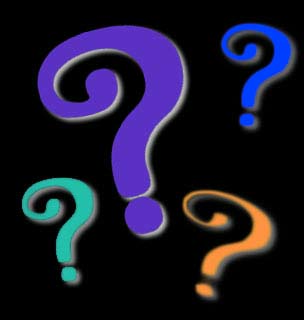 http://i.imgur.com/aliTlT3.jpg
Rectangular to Polar
RECTANGULAR TO POLAR
IN-CLASS PROBLEM 10
RECTANGULAR TO POLAR
IN-CLASS PROBLEM 10
Rectangular to Polar
90º
75º
105º
120º
60º
135º
45º
30º
150º
4
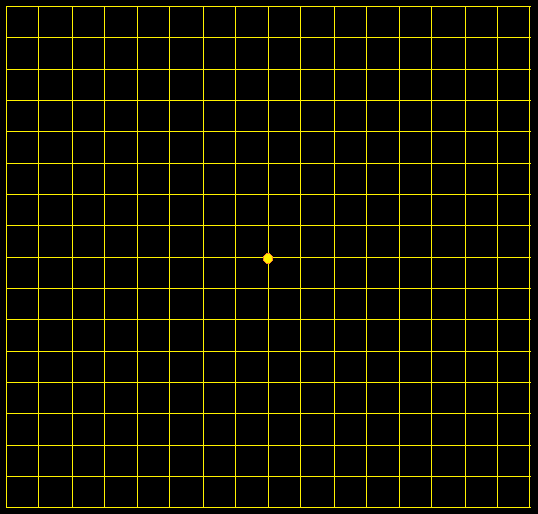 165º
15º
3
2
180º
0º, 360º
1
345º
195º
0
1
2
3
-4
-3
-2
-1
0
1
2
3
4
-1
210º
330º
-2
315º
225º
-3
300º
240º
255º
285º
-4
270º
VFrench, 2015
Rectangular to Polar
90º
75º
105º
Oops! It’s in the wrong quadrant!
120º
60º
135º
45º
30º
150º
4
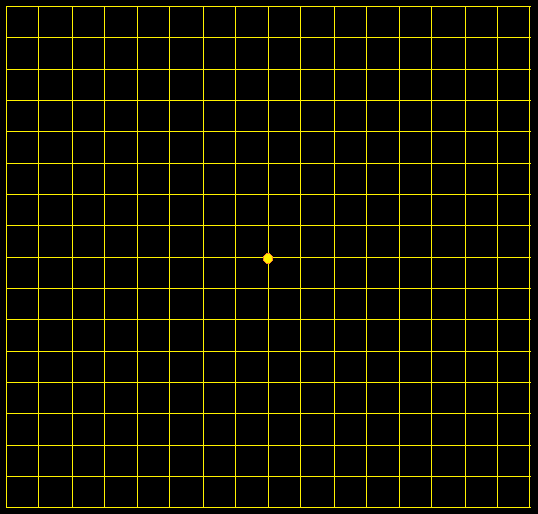 165º
15º
3
2
180º
0º, 360º
1
345º
195º
0
1
2
3
-4
-3
-2
-1
0
1
2
3
4
-1
210º
330º
-2
315º
225º
-3
300º
240º
255º
285º
-4
270º
VFrench, 2015
Rectangular to Polar
90º
75º
105º
120º
60º
135º
45º
30º
150º
4
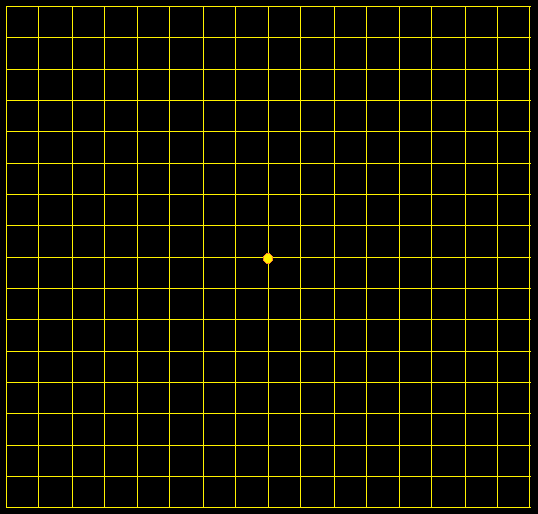 165º
15º
3
2
180º
0º, 360º
1
345º
195º
0
1
2
3
-4
-3
-2
-1
0
1
2
3
4
-1
210º
330º
-2
315º
225º
-3
300º
240º
255º
285º
-4
270º
VFrench, 2015
RECTANGULAR TO POLAR
IN-CLASS PROBLEM 10
Rectangular to Polar
You have to be VERY careful with these conversions to get the right quadrant!

(You see why we’ve been emphasizing quadrants?)
RECTANGULAR TO POLAR
IN-CLASS PROBLEM 11
RECTANGULAR TO POLAR
IN-CLASS PROBLEM 11
RECTANGULAR TO POLAR
IN-CLASS PROBLEM 11
Rectangular to Polar
90º
75º
105º
(x,y) = (0,–4)
120º
60º
135º
45º
30º
150º
4
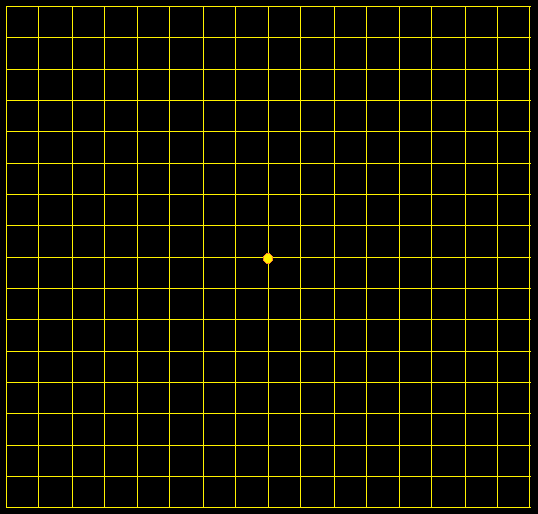 165º
15º
3
2
180º
0º, 360º
1
345º
195º
0
2
4
-4
-3
-2
-1
0
1
2
3
4
-1
210º
330º
-2
315º
225º
-3
300º
240º
255º
285º
-4
270º
VFrench, 2015
RECTANGULAR TO POLAR
IN-CLASS PROBLEM 11
Questions?
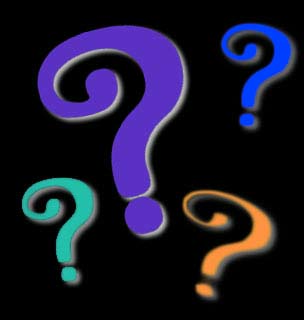 http://i.imgur.com/aliTlT3.jpg
Polar Equations
Polar equations
	have variables r and θ
Polar Equations
Converting rectangular equations to polar equations, replace:   
	x with r cosθ   and   
	y with r sinθ
Polar Equations
Converting polar equations to rectangular equations:
NOT EASY! 
you may have to square both sides, 
take the tangent of both sides, 
multiply both sides by r
Polar Equations
People actually use polar equations for real work…

But mostly you graph them because they change a ho-hum rectangular graph to a really interesting polar graph
Polar Equations
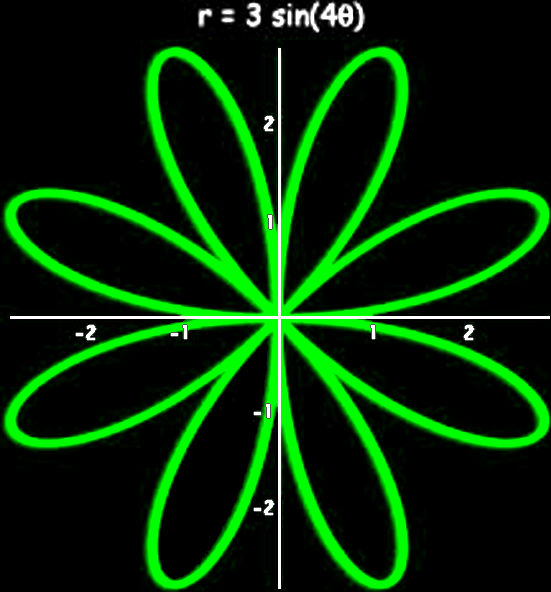 14590966_346732725686454_3523543190558736384_n.jpg
Polar Equations
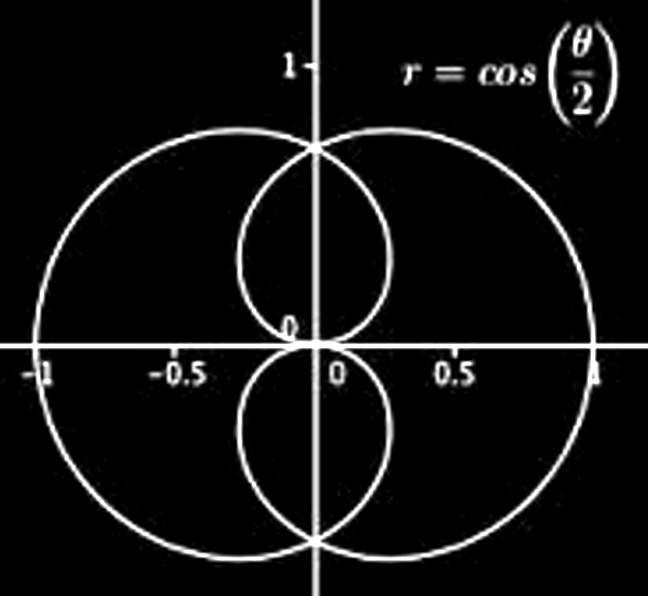 14590966_346732725686454_3523543190558736384_q.jpg
Polar Equations
Spiral of Archimedes
					r = aθ
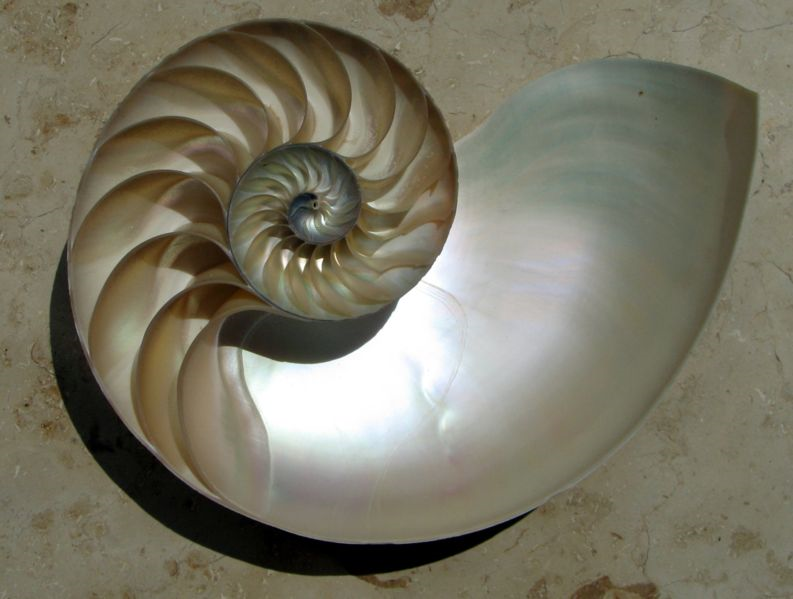 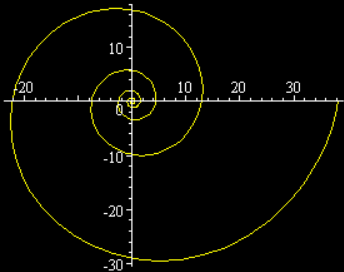 Archimedes Spiral.jpg
Polar Equations
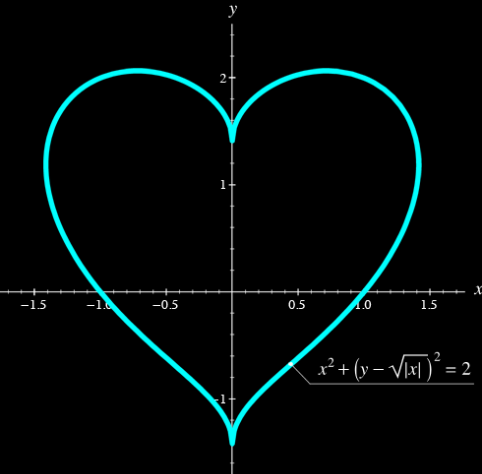 polarheart.jpg
Polar Equations
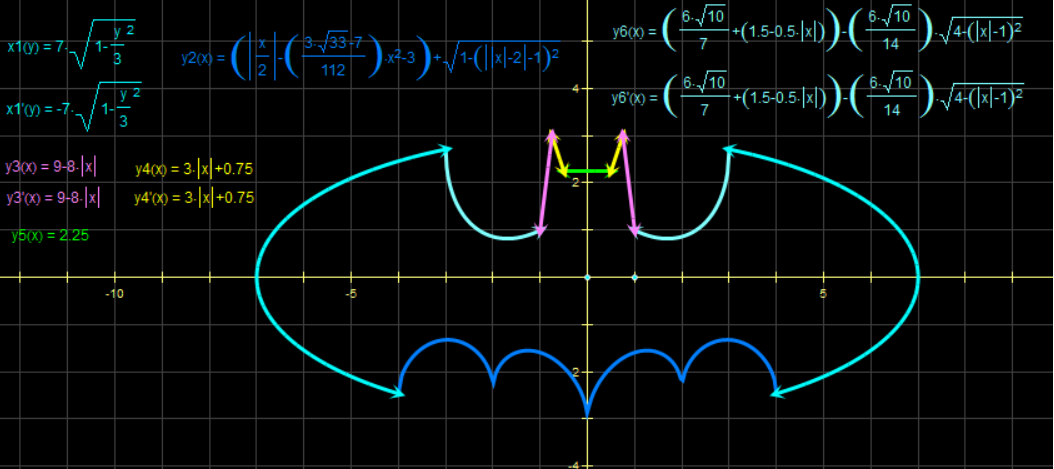 batmanpolar.jpg
Polar Equations
https://www.geogebra.org
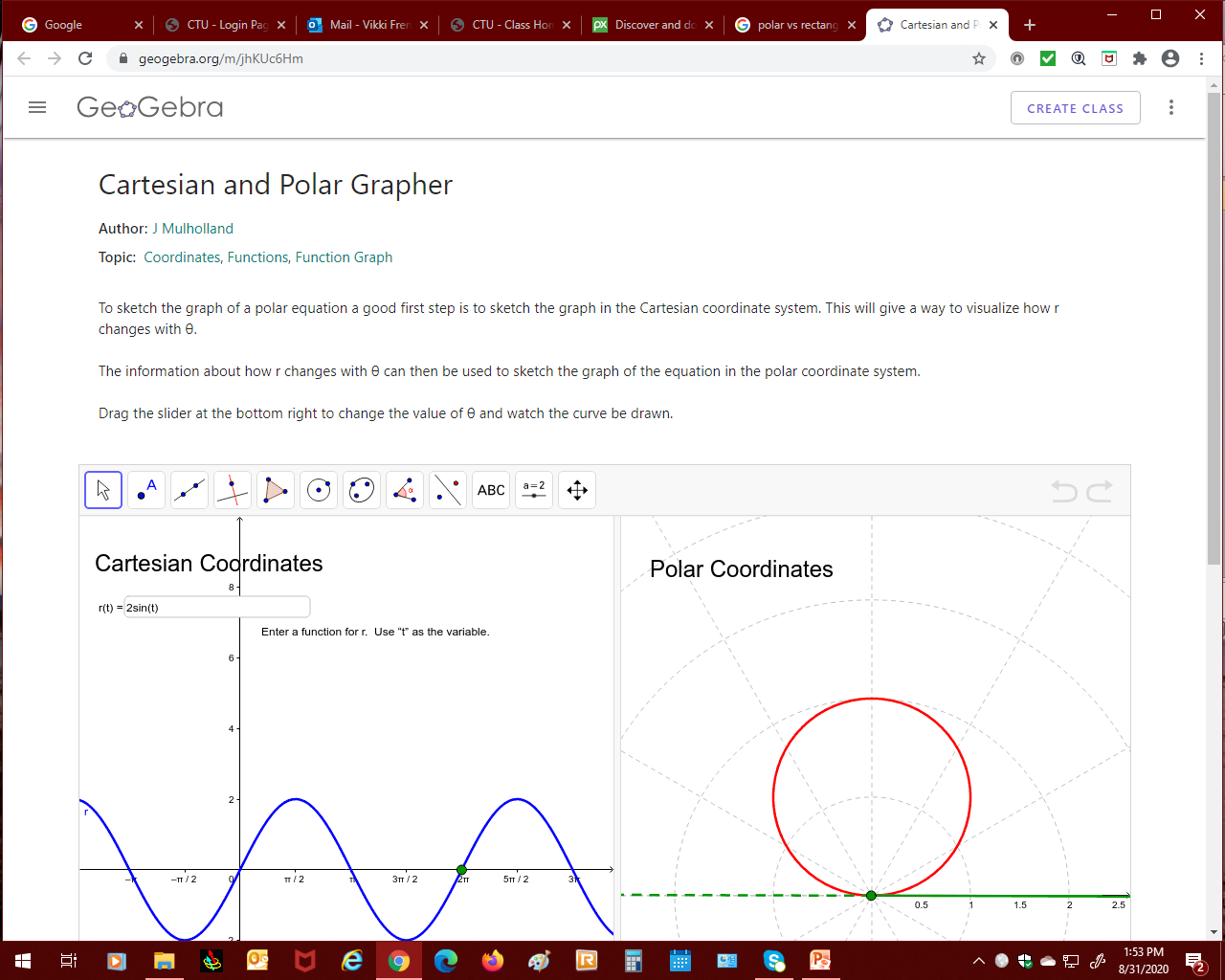 Questions?
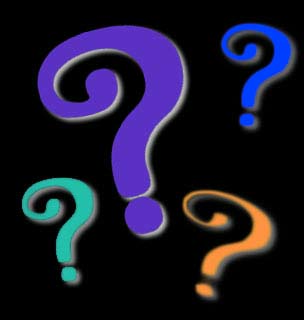 http://i.imgur.com/aliTlT3.jpg
Polar Form
Polar Form
r is called the modulus		
θ is called the argument
Polar Form
Always plot these first or you may end up in the wrong quadrant!

(This is because of the tan)
POLAR FORM
IN-CLASS PROBLEM 12
Plot z = -2 – 2i in the complex plane then write z in polar form
POLAR FORM
IN-CLASS PROBLEM 12
z = -2 – 2i
	z = a + bi
	a = ?
	b = ?
POLAR FORM
IN-CLASS PROBLEM 12
z = -2 – 2i
	z = a + bi
	a = -2
	b = -2
Plot?
4
3
2
1
0
-3
-2
-1
1
2
3
4
-4
-1
-2
-3
-4
VFrench, 2015
POLAR FORM
IN-CLASS PROBLEM 12
z = -2 – 2i
So it’s in quadrant 3

r = ?
i
4
3
2
1
0
-3
-2
-1
1
2
3
4
-4
-1
-2
-3
-4
POLAR FORM
IN-CLASS PROBLEM 12
POLAR FORM
IN-CLASS PROBLEM 12
POLAR FORM
IN-CLASS PROBLEM 12
POLAR FORM
IN-CLASS PROBLEM 12
POLAR FORM
IN-CLASS PROBLEM 12
POLAR FORM
IN-CLASS PROBLEM 12
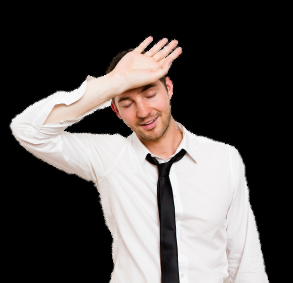 https://intuitturbotax.files.wordpress.com/2013/04/istock_000020645672xsmall.jpg
Rectangular Form
Rectangular form of a complex number

(You don’t have to plot these first!)
RECTANGULAR FORM
IN-CLASS PROBLEM 13
Write 
z = 2(cos(60o) + i sin(60o))
in rectangular form
RECTANGULAR FORM
IN-CLASS PROBLEM 13
z = 2(cos(60o) + i sin(60o))
would mean:
	r = 2 		θ = 60 o
RECTANGULAR FORM
IN-CLASS PROBLEM 13
Questions?
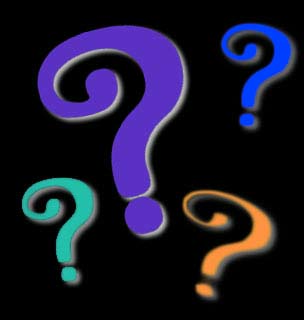 http://i.imgur.com/aliTlT3.jpg
Absolute Values
ABSOLUTE VALUE OF A COMPLEX NUMBER
IN-CLASS PROBLEM 14
Find the absolute value of the complex number:   z = 2 + 5i
ABSOLUTE VALUE OF A COMPLEX NUMBER
IN-CLASS PROBLEM 14
Find the absolute value of the complex number:   z = 2 + 5i

What’s a?
What’s b?
ABSOLUTE VALUE OF A COMPLEX NUMBER
IN-CLASS PROBLEM 14
ABSOLUTE VALUE OF A COMPLEX NUMBER
IN-CLASS PROBLEM 14
ABSOLUTE VALUE OF A COMPLEX NUMBER
IN-CLASS PROBLEM 14
Questions?
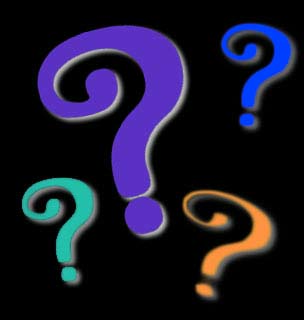 http://i.imgur.com/aliTlT3.jpg
DeMoivre’s Theorem
Powers of complex numbers in polar form
DeMoivre’s Theorem
the power of a complex number
z = r (cos θ + i sin θ )
For n>0
zn = [r (cos θ + i sin θ )] n 
	    = rn(cos nθ + i sin nθ )
DE MOIVRE’S THEOREM
IN-CLASS PROBLEM 15
Find [2(cos 20° + i sin 20°)]6
DE MOIVRE’S THEOREM
IN-CLASS PROBLEM 15
Find [2(cos 20° + i sin 20°)]6
zn =  [r (cos θ + i sin θ )] n

So, what is n?
What is r?
What is θ?
DE MOIVRE’S THEOREM
IN-CLASS PROBLEM 15
Find [2(cos 20° + i sin 20°)]6
zn =  [r (cos θ + i sin θ )] n

n = 6
r = 2
θ = 20°   yay! No radians!
DE MOIVRE’S THEOREM
IN-CLASS PROBLEM 15
n = 6
r = 2
θ = 20°
zn = rn(cos nθ + i sin nθ )
   = 26(cos 6(20°) + i sin 6(20°))
DE MOIVRE’S THEOREM
IN-CLASS PROBLEM 15
DE MOIVRE’S THEOREM
IN-CLASS PROBLEM 16
Find (1 + i)8
	z = a + bi    	
	a = ?
	b = ?
DE MOIVRE’S THEOREM
IN-CLASS PROBLEM 16
Find (1 + i)8
	z = a + bi    	
	a = 1
	b = 1
DE MOIVRE’S THEOREM
IN-CLASS PROBLEM 16
Find (1 + i)8
	a = 1
	b = 1
Which quadrant?
DE MOIVRE’S THEOREM
IN-CLASS PROBLEM 16
DE MOIVRE’S THEOREM
IN-CLASS PROBLEM 16
DE MOIVRE’S THEOREM
IN-CLASS PROBLEM 16
DE MOIVRE’S THEOREM
IN-CLASS PROBLEM 16
DE MOIVRE’S THEOREM
IN-CLASS PROBLEM 16
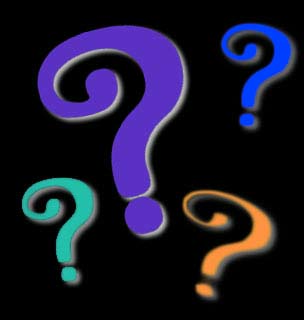 Questions?
www.career.gatech.edu
You Survived!
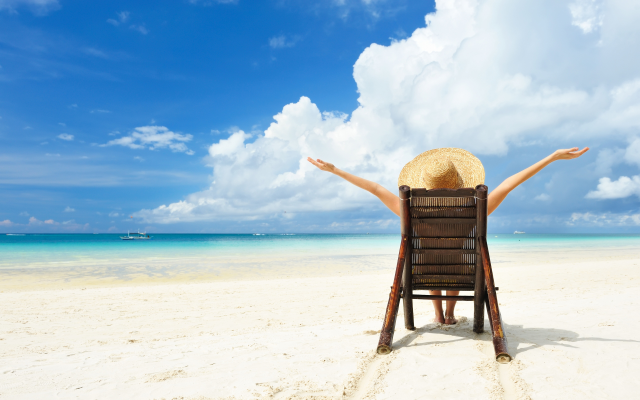 Don’t forget 
your Homework
due next week!





Have a great rest 
of the week!
www.playbuzz.com